Year 3 Spring Block 2 Money
Pounds and pence
NCLO: To use both £ and p in practical contexts.
Vocabulary
pounds
pence
value
note
coin
Key vocabulary and questions
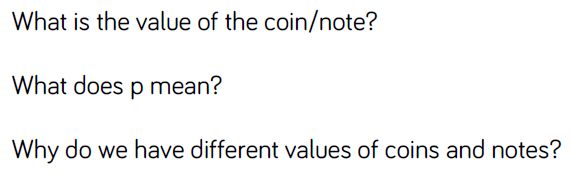 Fluency
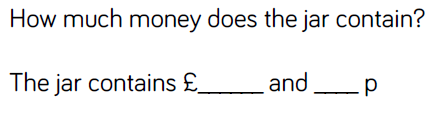 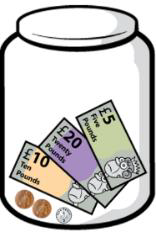 Fluency
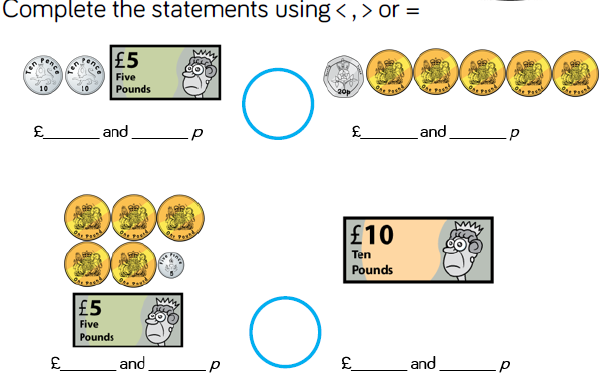 Fluency
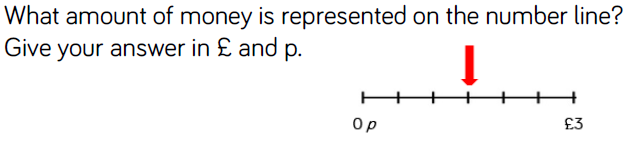 Reasoning and problem solving
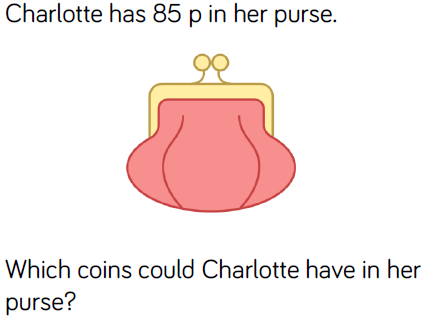 Reasoning and problem solving
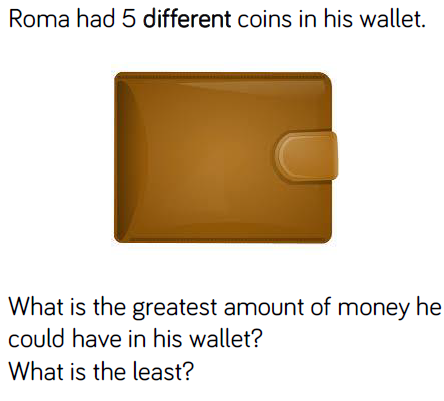 Year 3 Spring Block 2 Money
Converting pounds and pence
NCLO: To use both £ and p in practical contexts.
Vocabulary
pounds
pence
value
note
coin
convert
Key vocabulary and questions
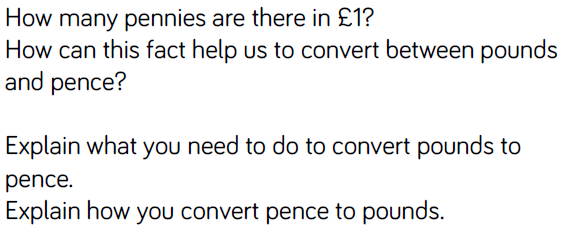 Fluency
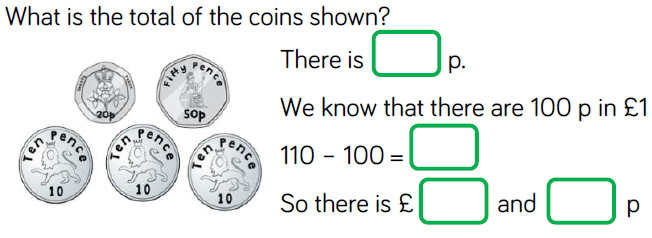 Fluency
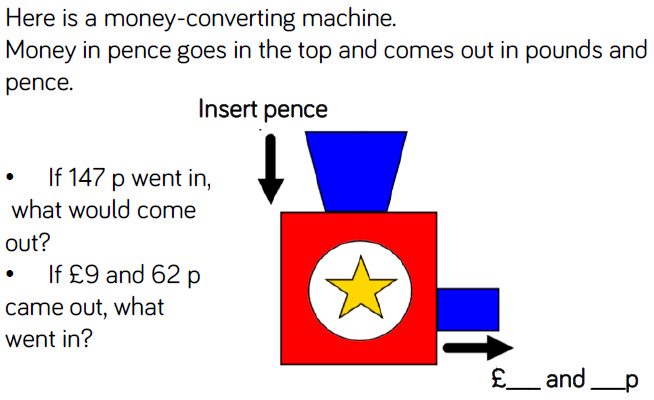 Reasoning and problem solving
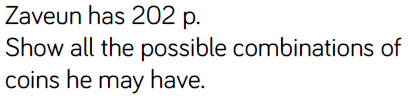 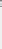 Reasoning and problem solving
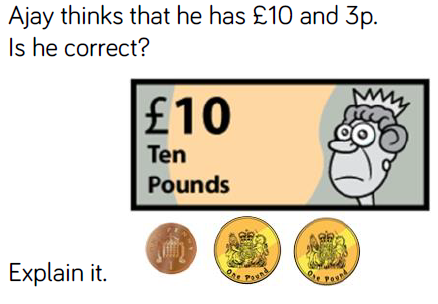 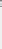 Reasoning and problem solving
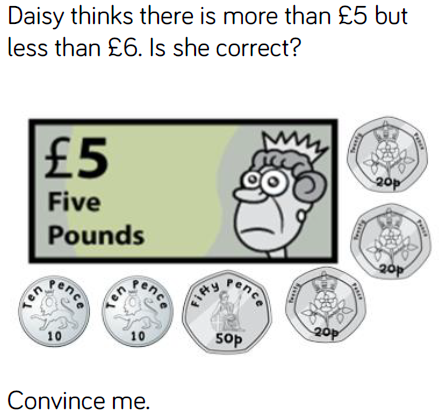 Year 3 Spring Block 2Money
Adding money.
NCLO: To add amounts of money, using both £ and p in practical contexts.
Vocabulary
pounds
pence
value
note
coin
add
partition
Key vocabulary and questions
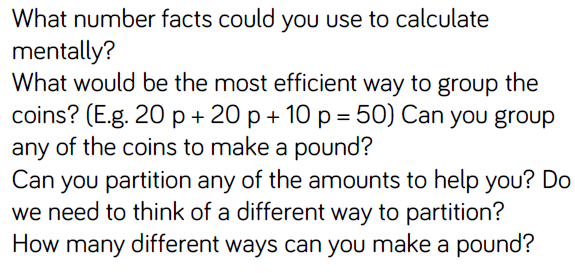 Fluency
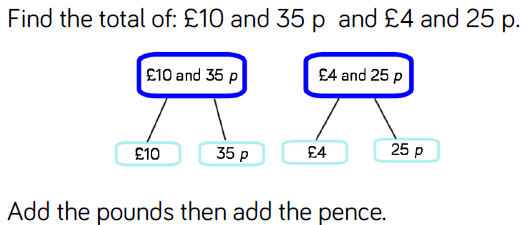 Fluency
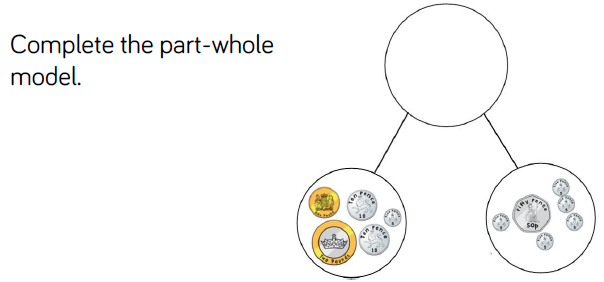 Fluency
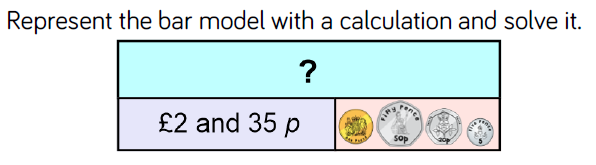 Reasoning and problem solving
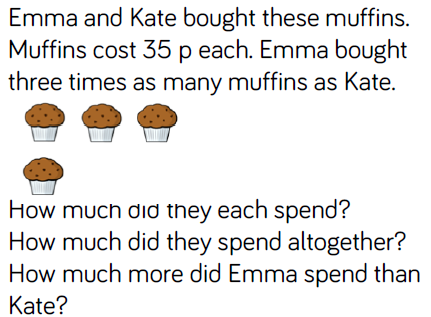 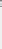 Reasoning and problem solving
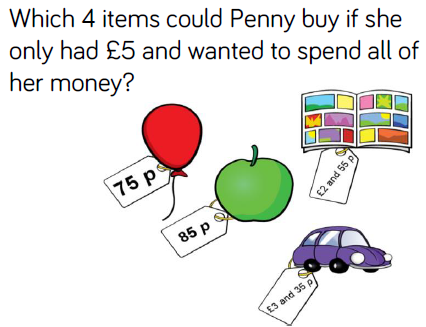 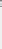 Reasoning and problem solving
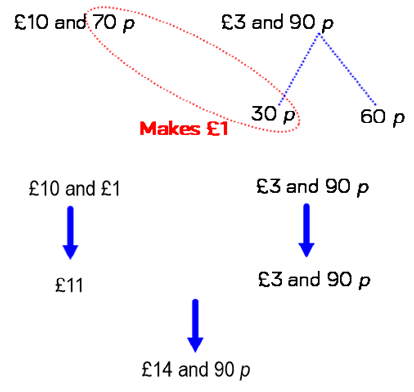 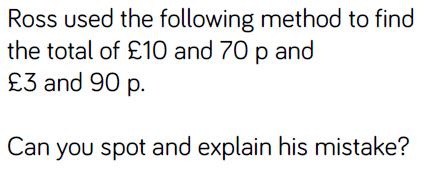 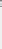 Year 3 Spring Block 2Money
Subtracting money.
NCLO: To subtract amounts of money to give change, using both £ and p in practical contexts.
Vocabulary
pounds
pence
value
note
coin
subtract
change
Key vocabulary and questions
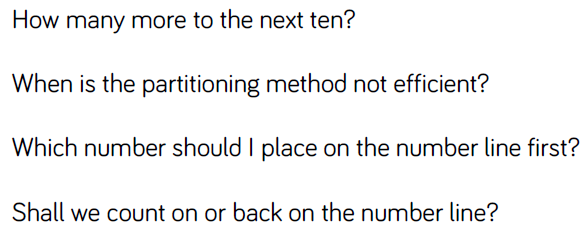 Fluency
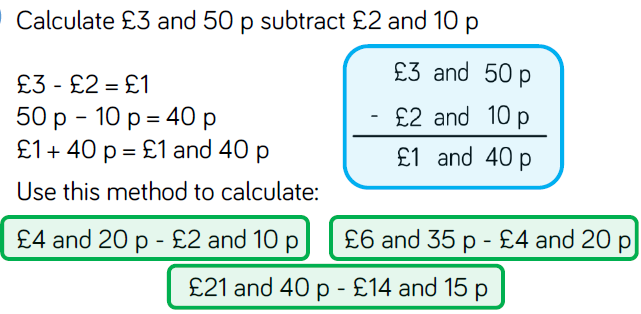 Fluency
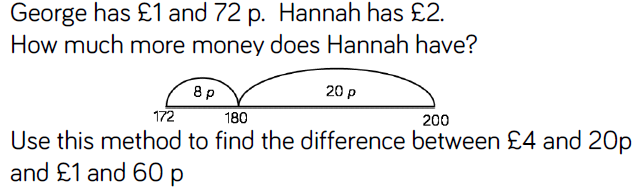 Fluency
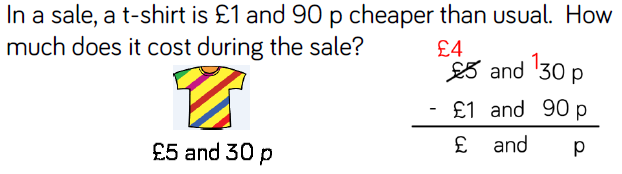 Reasoning and problem solving
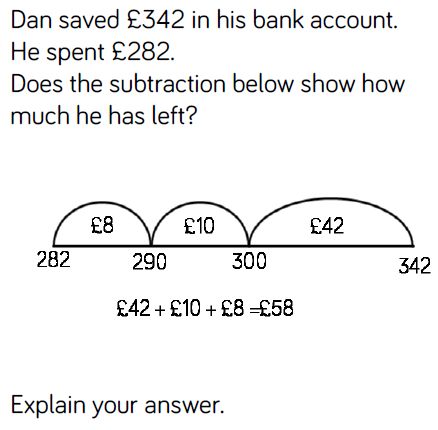 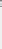 Reasoning and problem solving
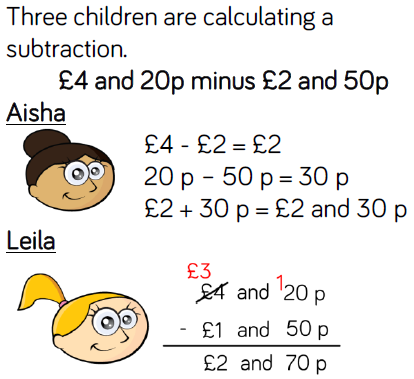 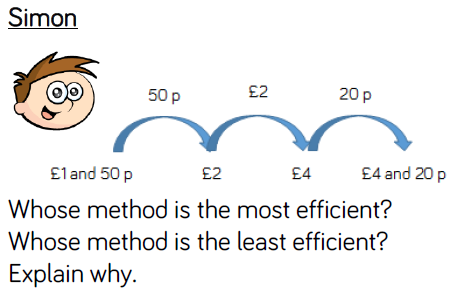 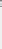 Year 3 Spring Block 2 Money
Giving change.
NCLO: To add and subtract amounts of money to give change, using both £ and p in practical contexts.
Vocabulary
pounds
pence
value
Note
coin
subtract
add
change
Key vocabulary and questions
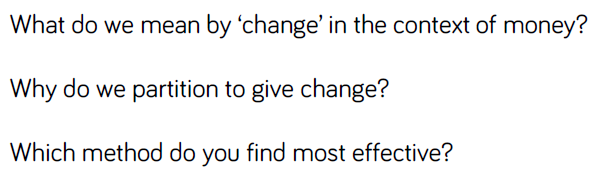 Fluency
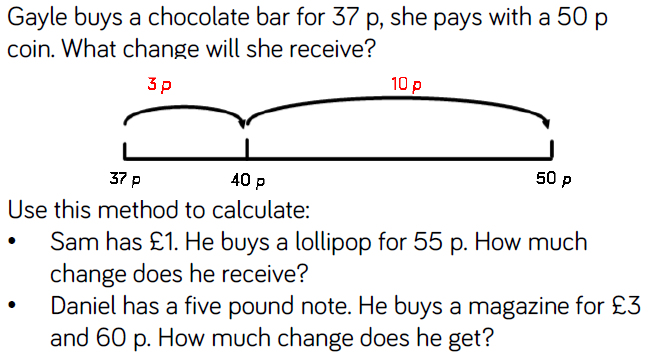 Fluency
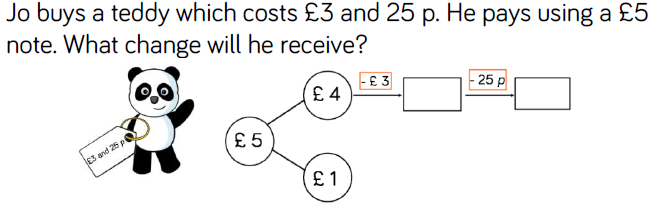 Fluency
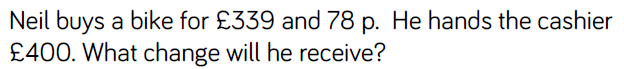 Reasoning and problem solving
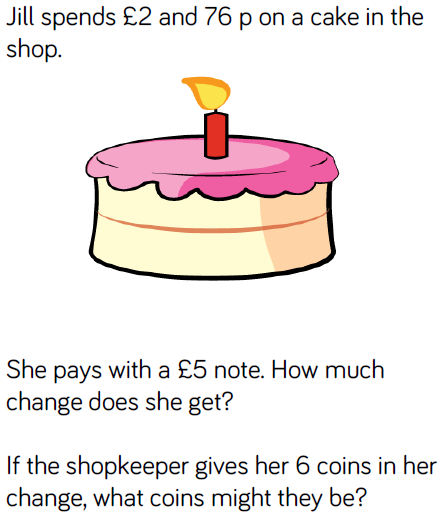 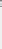 Reasoning and problem solving
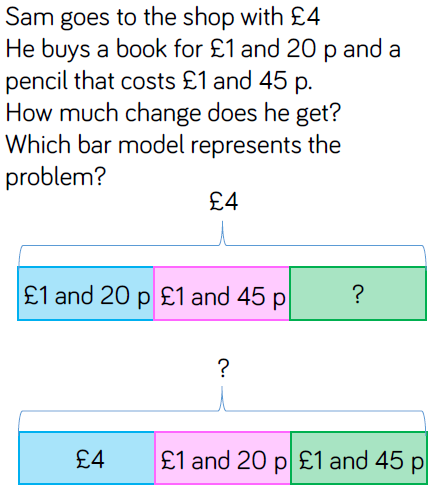 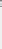